м
МАДОУ городского округа Королев Московской области «Детский сад №43 «Академия детства»
Развитие связной речи
Дошкольников с ОНР
Р
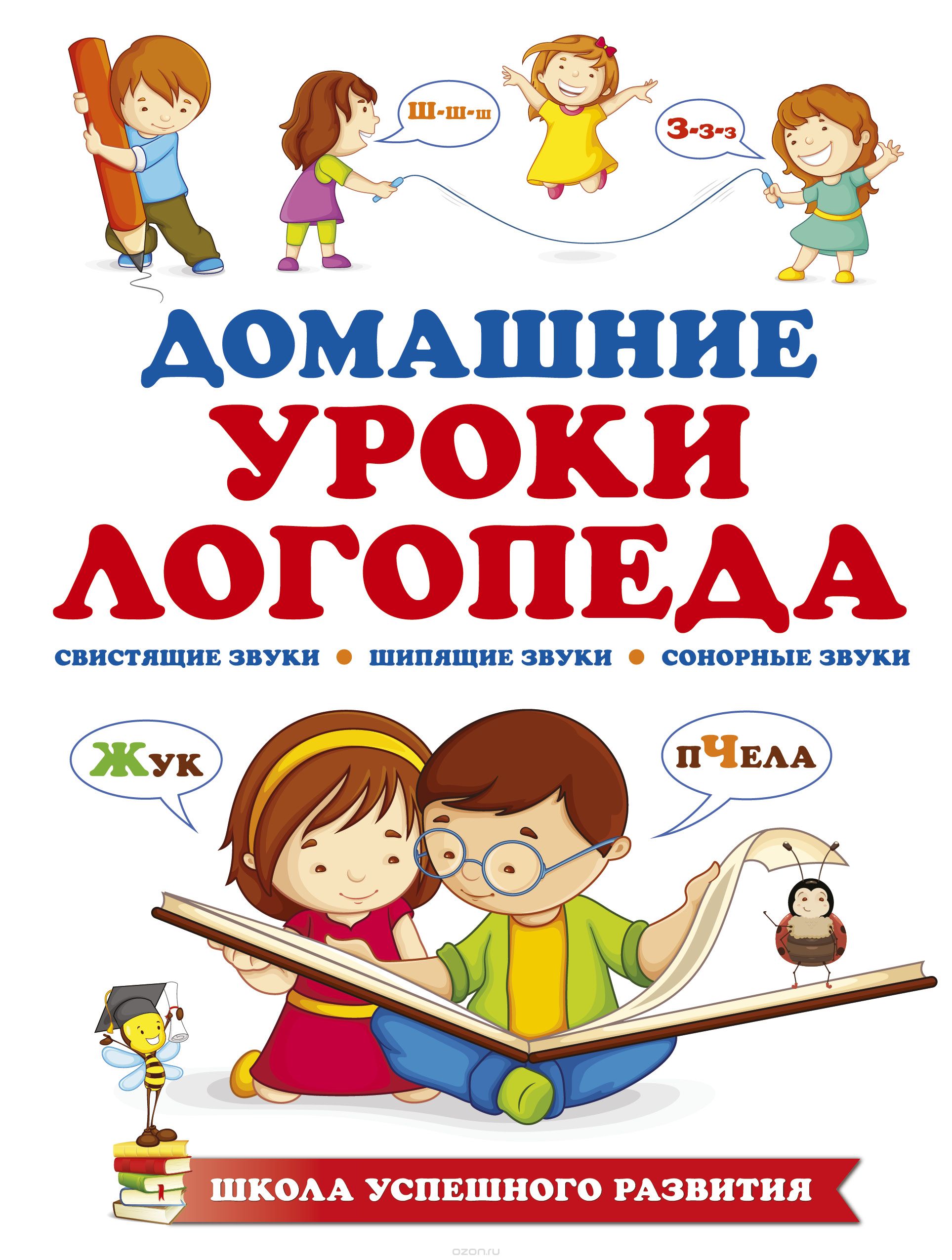 Л
А
Ш
Судник Екатерина Михайловна
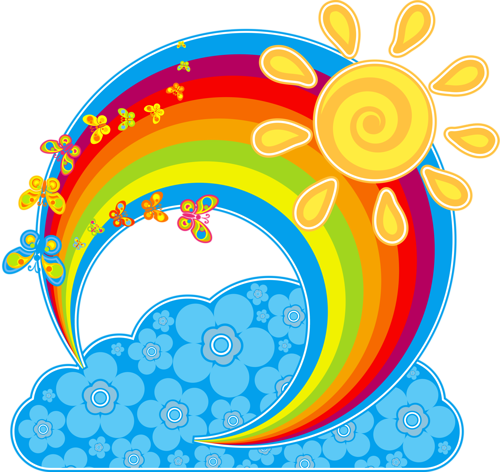 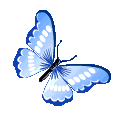 О
О
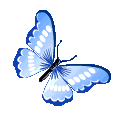 «Связная речь – это такая речь, 
                                                                          которая может быть вполне понята
                                                                         на основе ее собственного предметного
                                                                         содержания»
                                                                                                      С.Л. Рубинштейн
Л
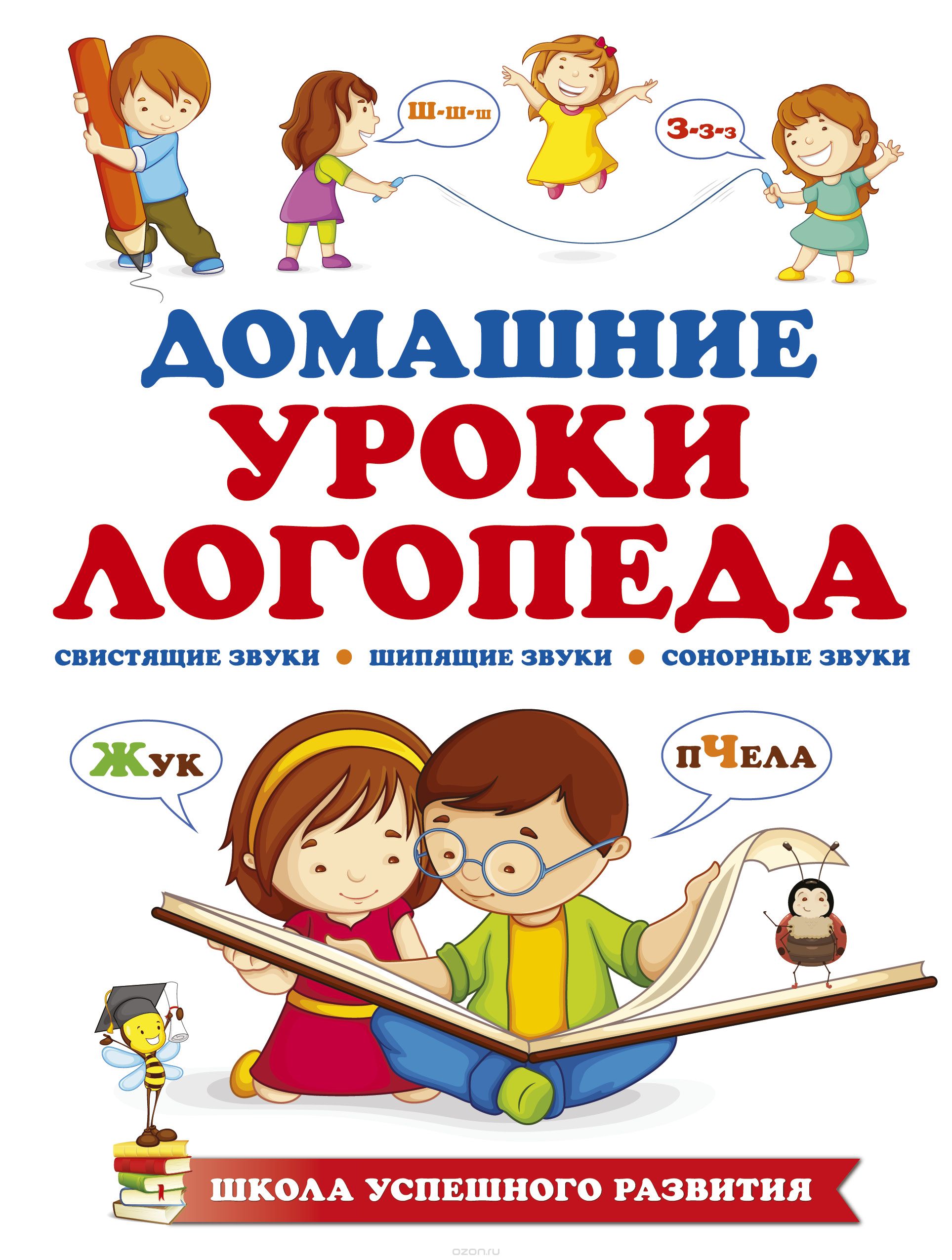 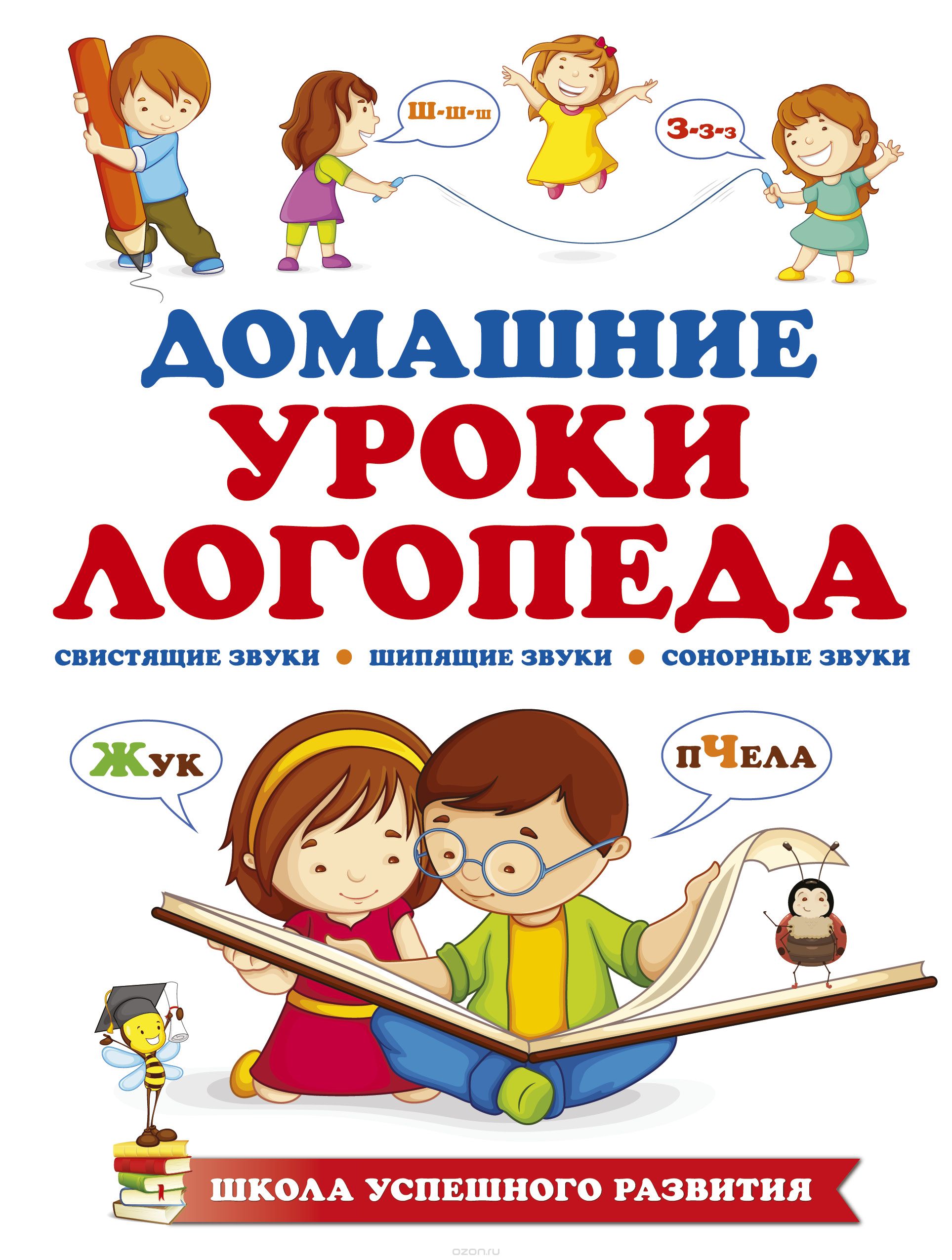 У детей логопедической группы выделяются определенные характерные недостатки:
 Неуверенное знание и неточное употребление обиходных слов. В активной лексике преобладают существительные и глаголы;
неверное употребление падежных окончаний, смешение временных и видовых форм глаголов, способов словообразования дети почти не знают;
в речи преобладают простые предложения, неумение усложнять: использовать сочиненные и подчиненные предложения;
еще сохраняются недостатки произношения звуков и нарушение  структуры слова – это мешает овладеть звуковым анализом и синтезом;
обнаруживается незнание отдельных слов и выражений, смешение значений слов, близких по звучанию.
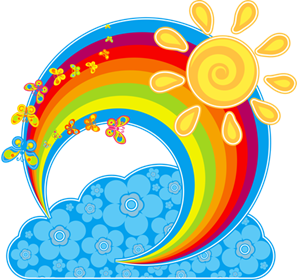 Подбор материала для занятий должен соответствовать:
возрастным и психологическим особенностям детей;
уровню подготовки детей к его восприятию;
цели занятия.
Для обогащения словаря детей необходимы следующие условия:
постоянное общение с ребенком;
интересная разнообразная жизнь: экскурсии, встречи, походы в театр, наблюдения;
чтение художественной литературы – это источник обогащения словаря детей.
Принципы словарной работы:
последовательность;
постепенность;
систематичность;
наглядность.
Формы словарной работы:
повседневная организованная
неорганизованная
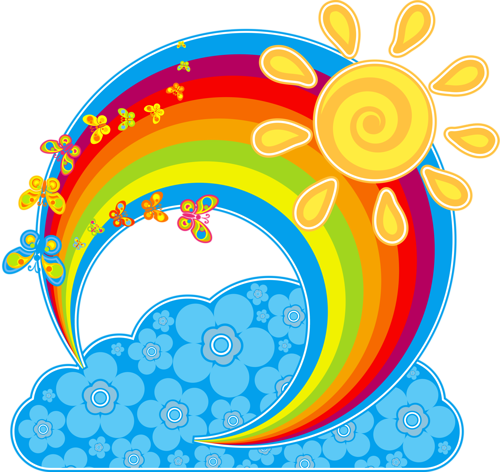 С
Литературный вечер
Привлечение детей и родителей к семейному домашнему чтению
А
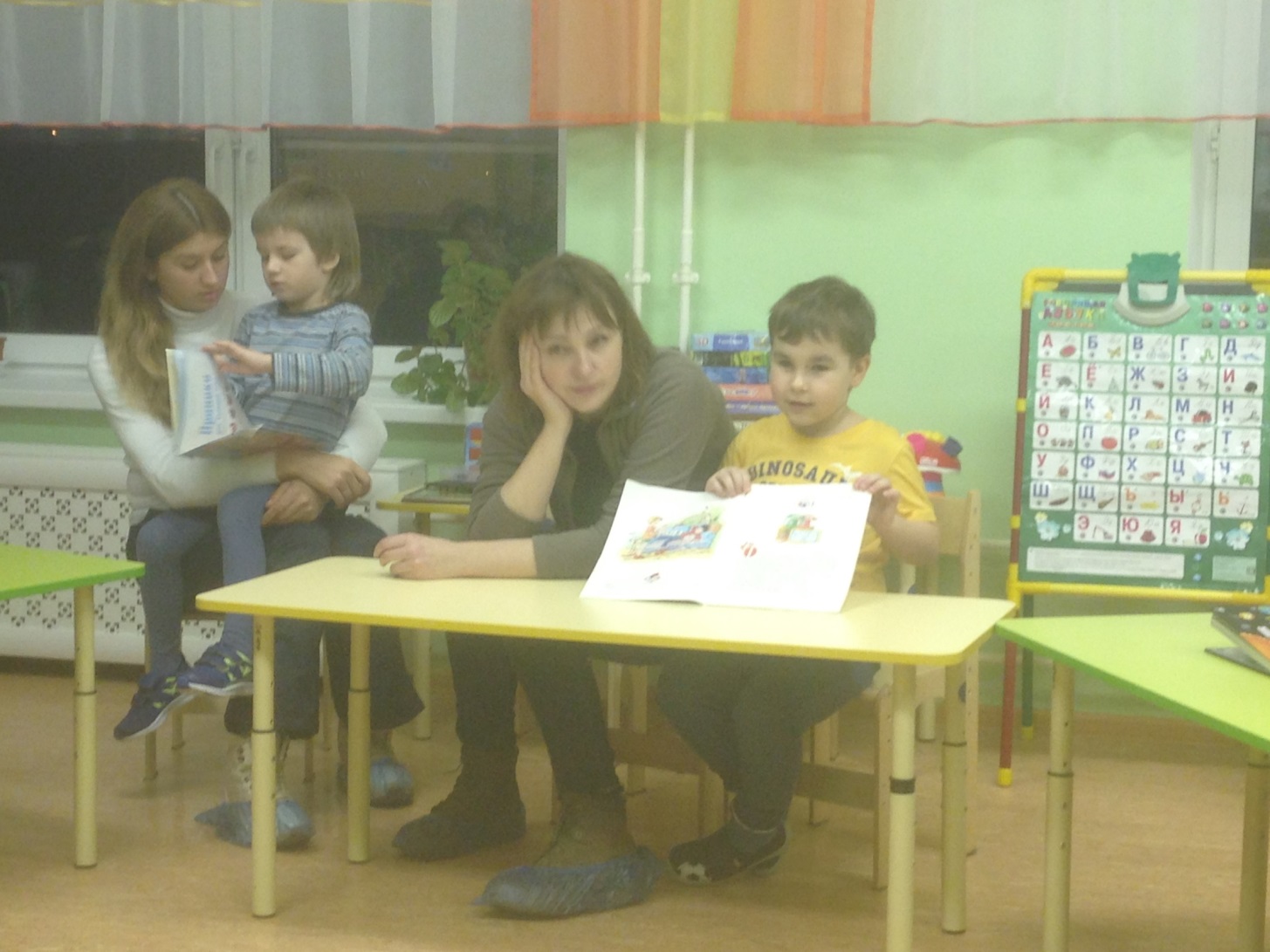 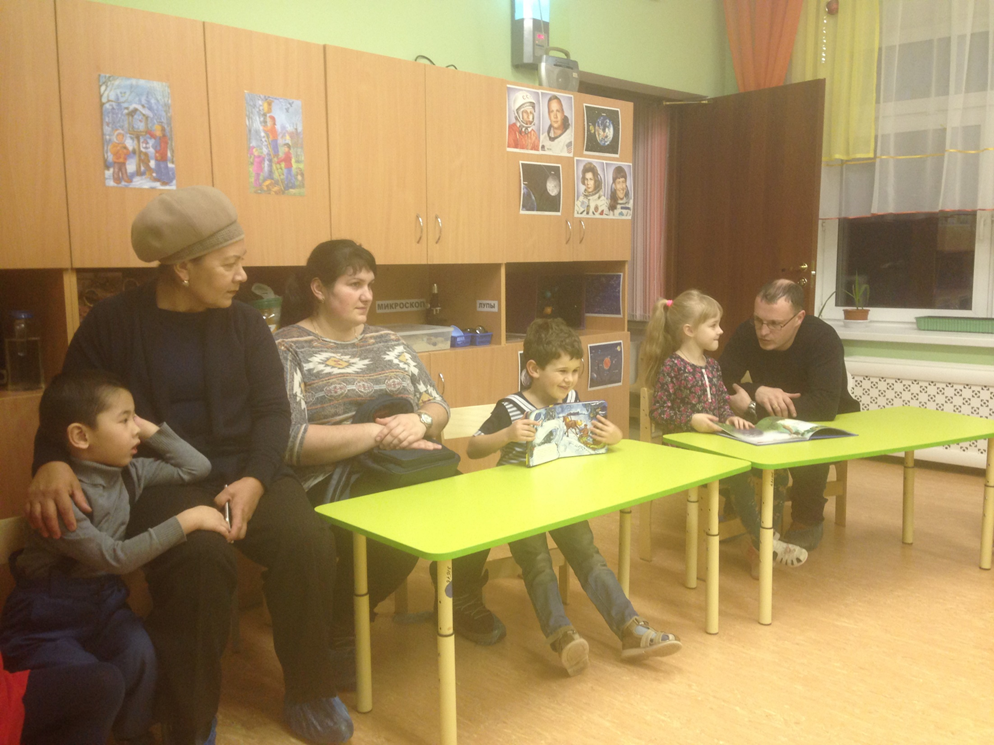 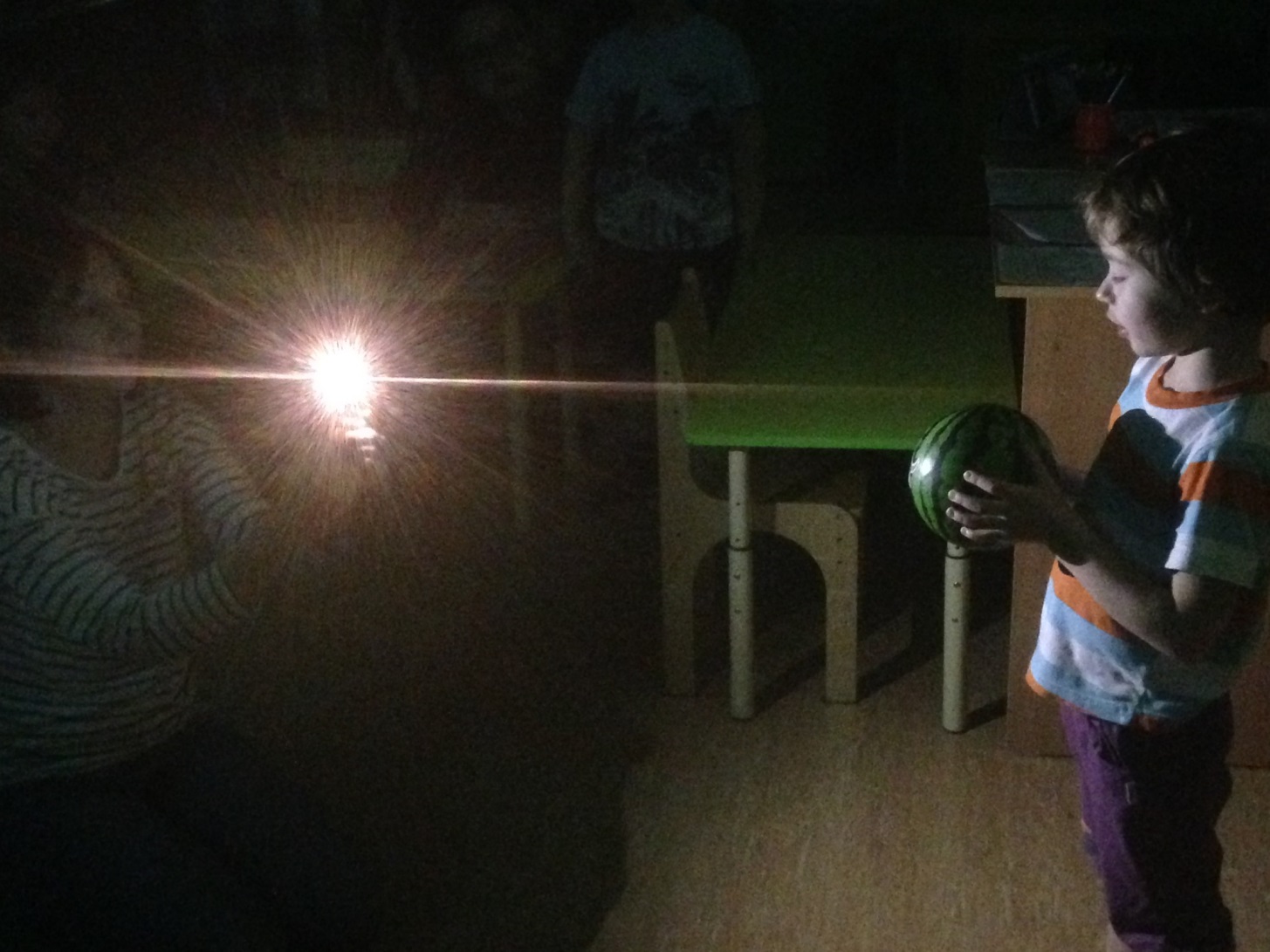 М
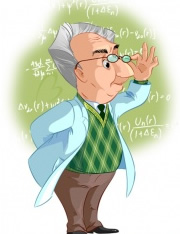 Л
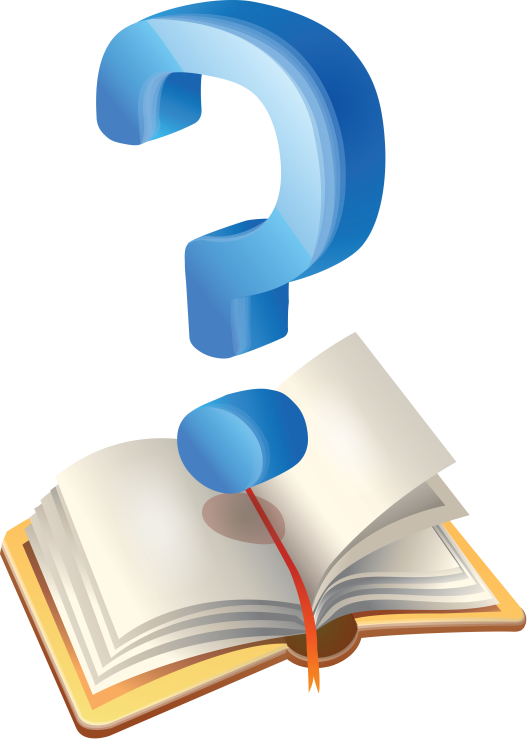 ПРОБЛЕМА:
Дети не знают сказку про Буратино
Проект: «Золотой ключик»:
Чтение сказки А.Толстого «Золотой ключик или приключения Буратино»
Рисование (раскрашивание) героев сказки
Коллективное посещение театрального представления в Театре юного зрителя «Золотой ключик»
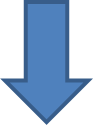 Итог:
Игра-викторина по сказке
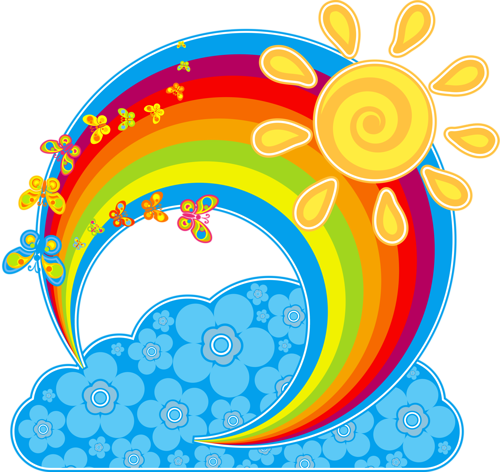 С
Л
Проект «Золотой ключик или приключения Буратино»
А
М
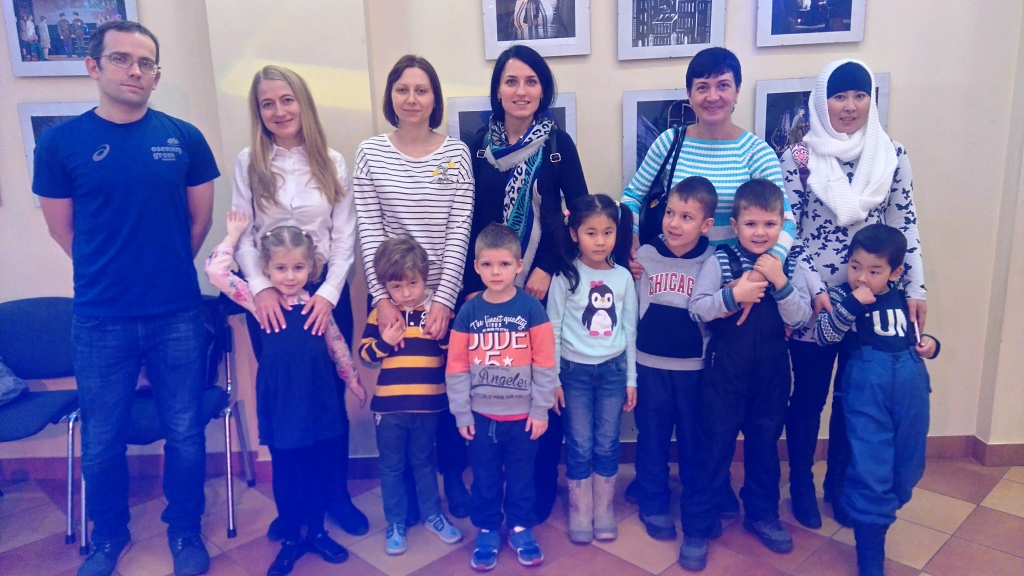 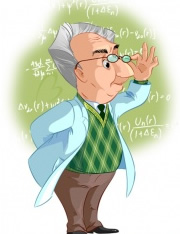 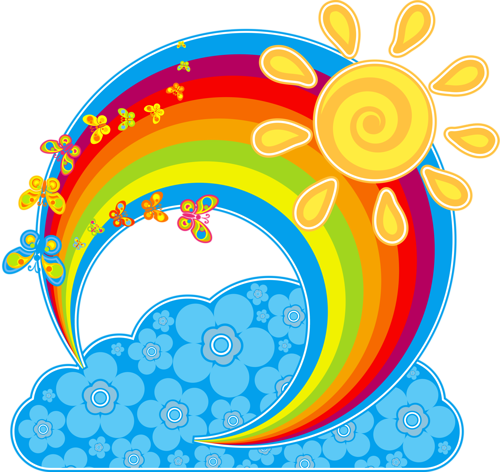 С
Л
Рассказывание о своем рисунке
М
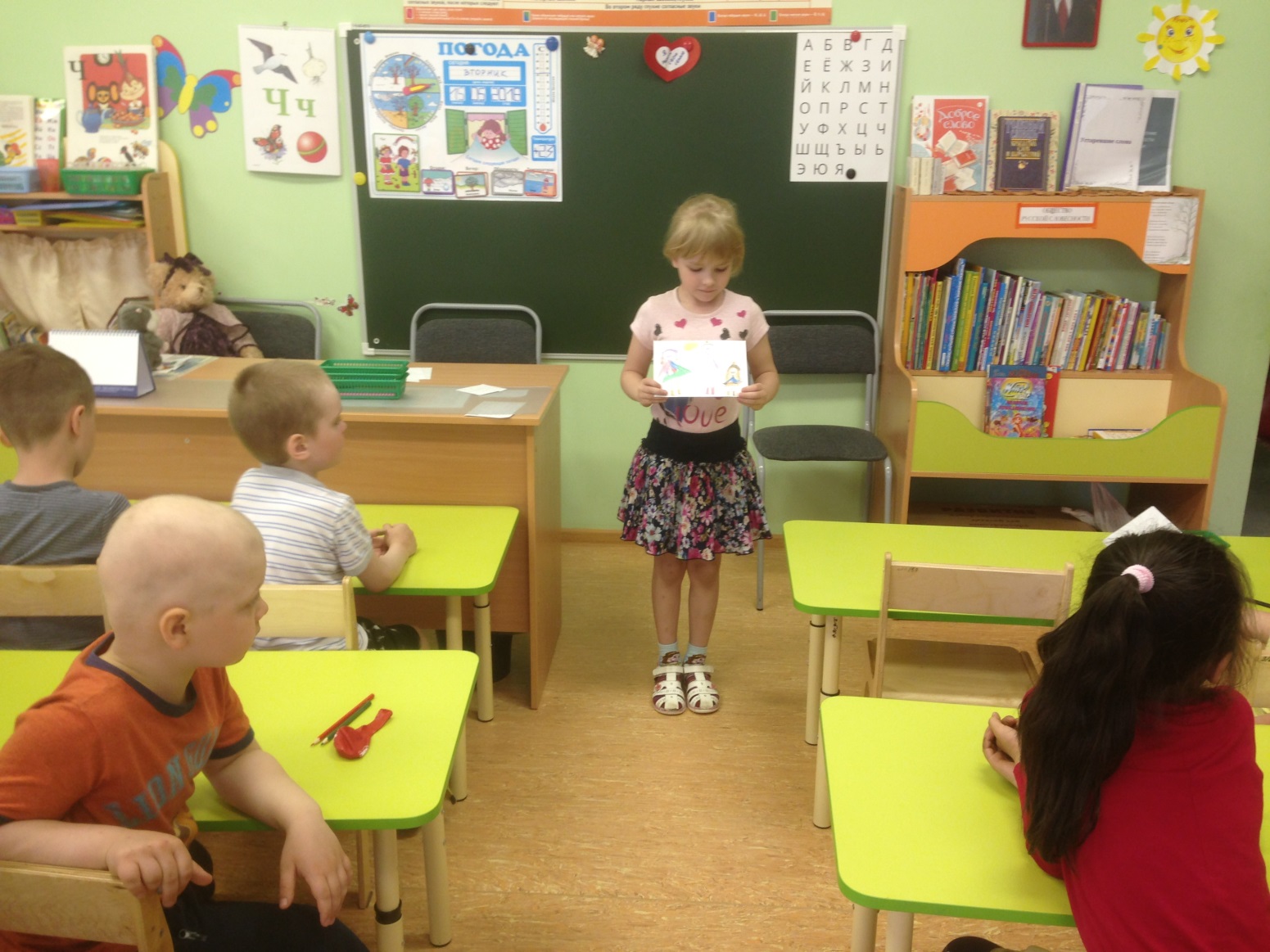 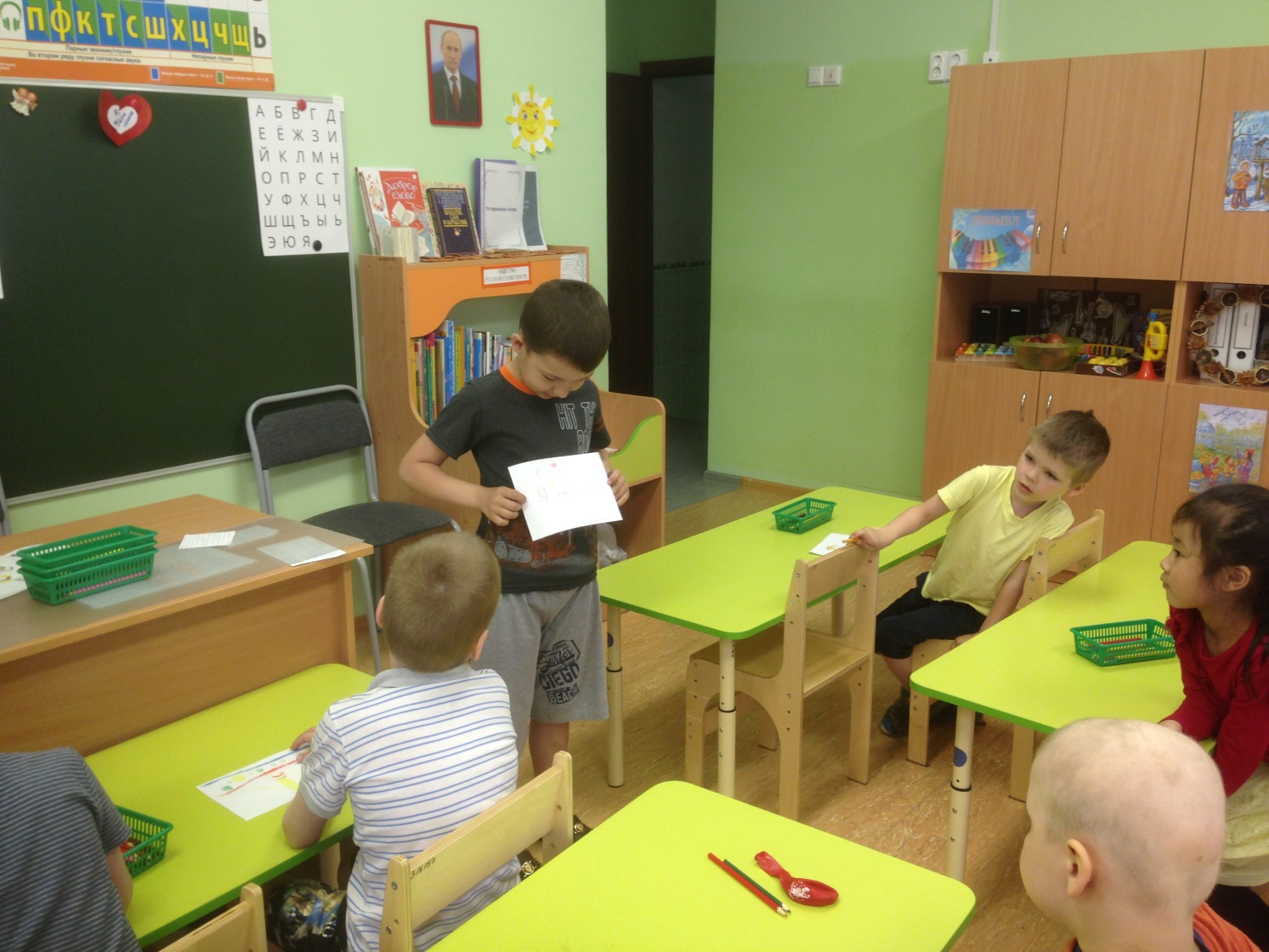 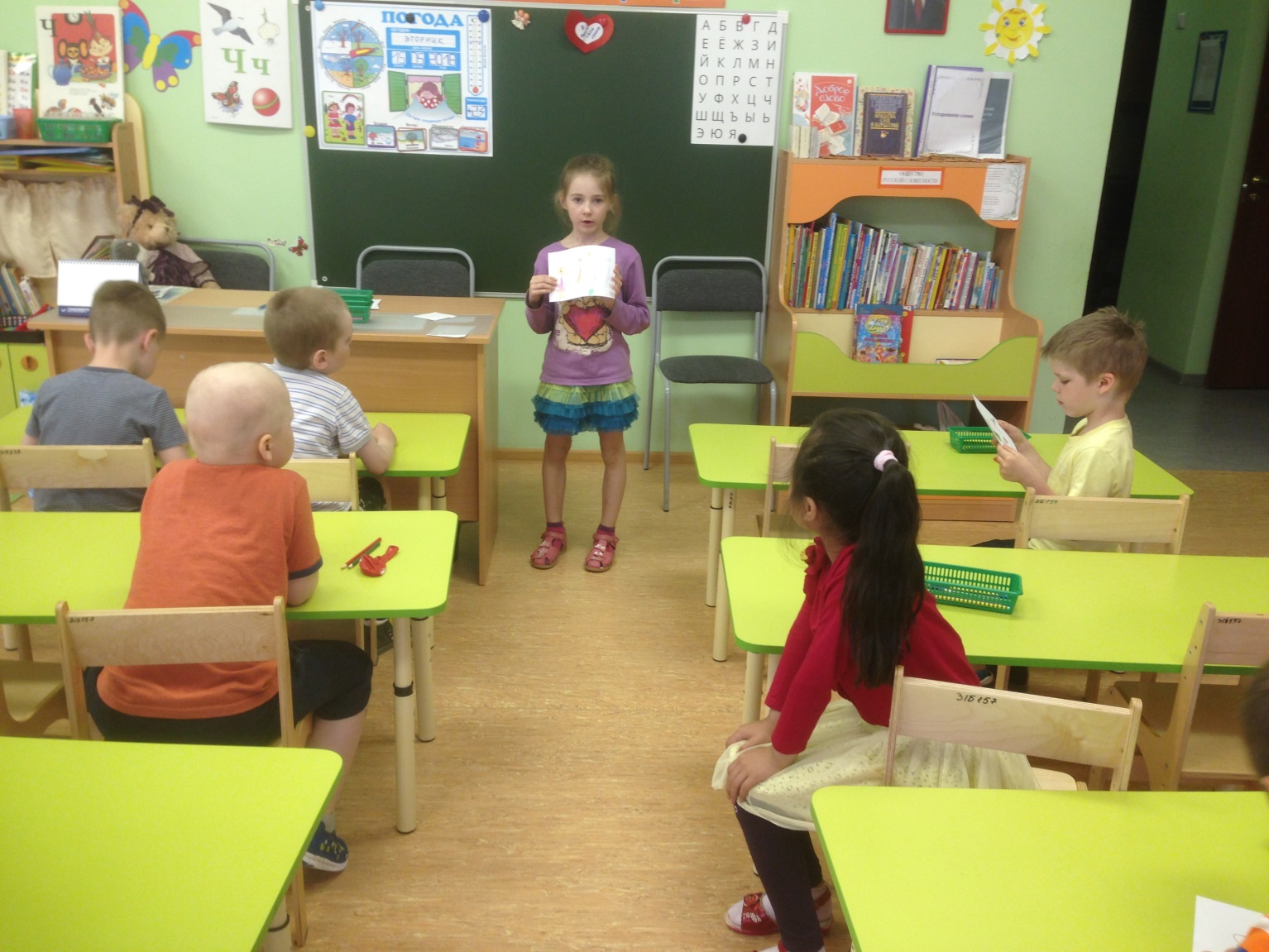 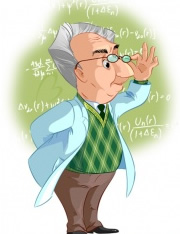 А
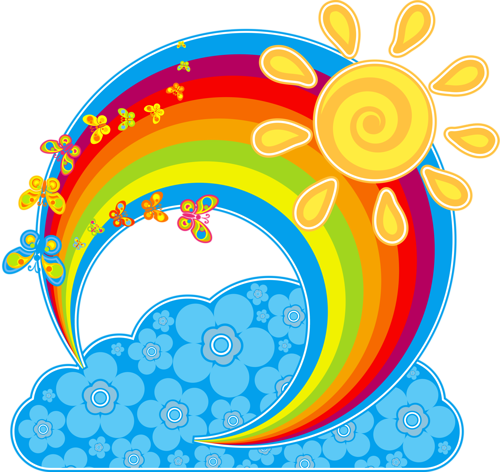 С
Создание Мини-музея Словесности
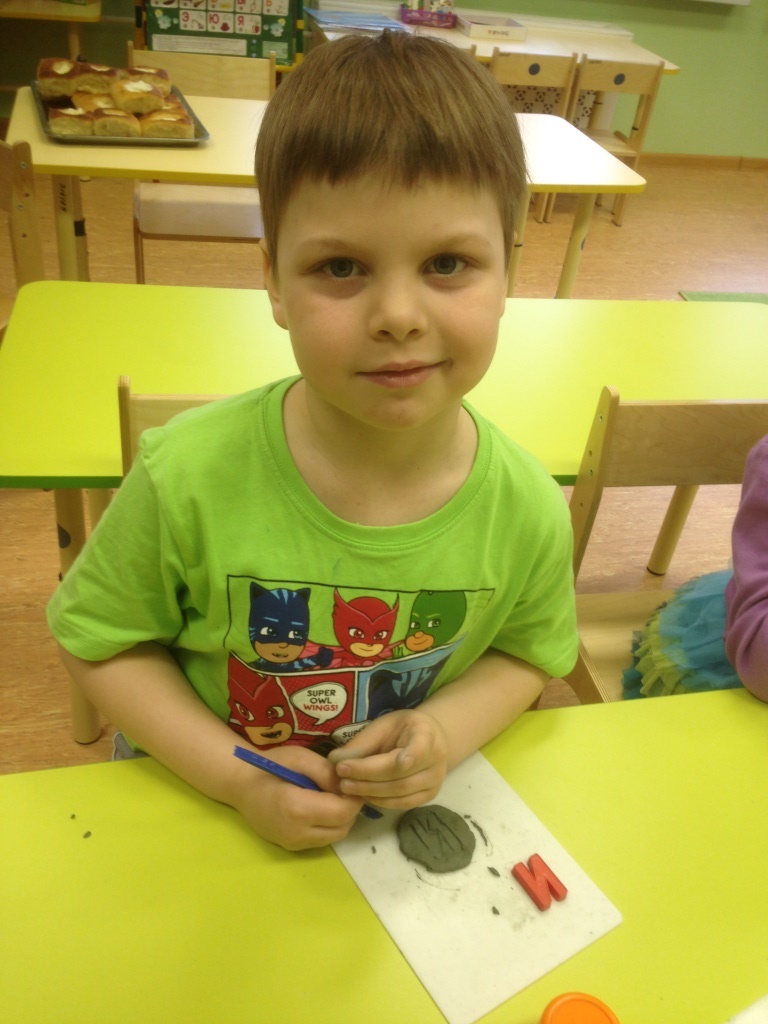 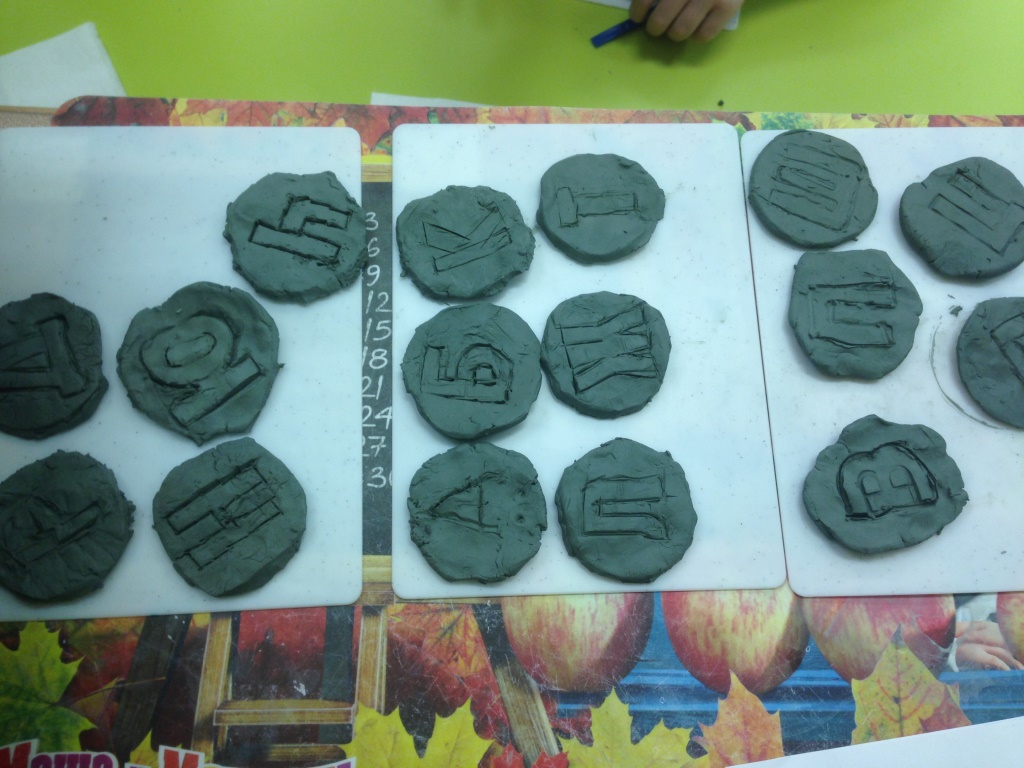 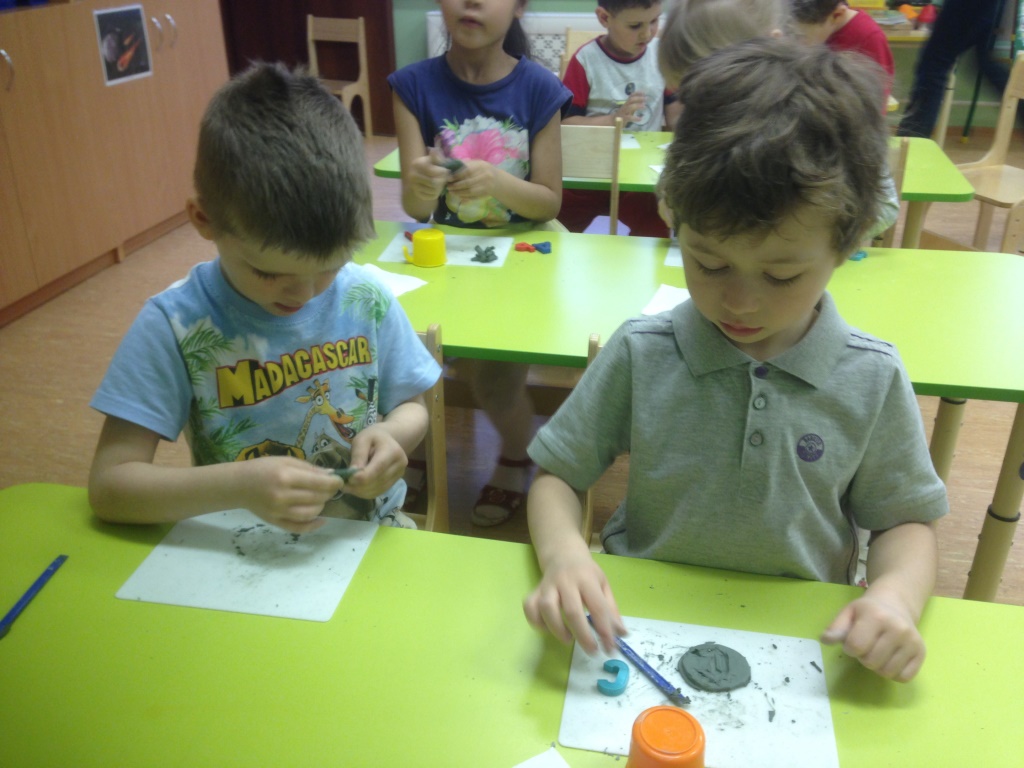 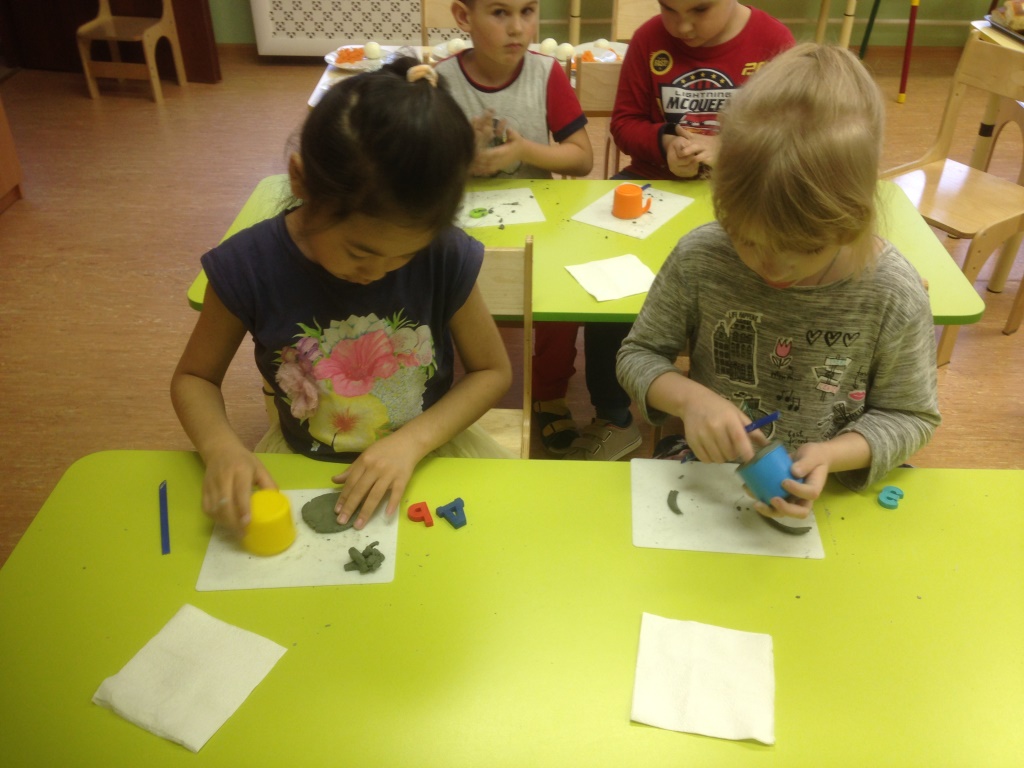 Л
М
А
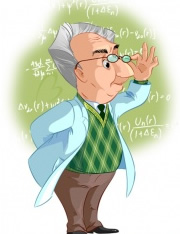 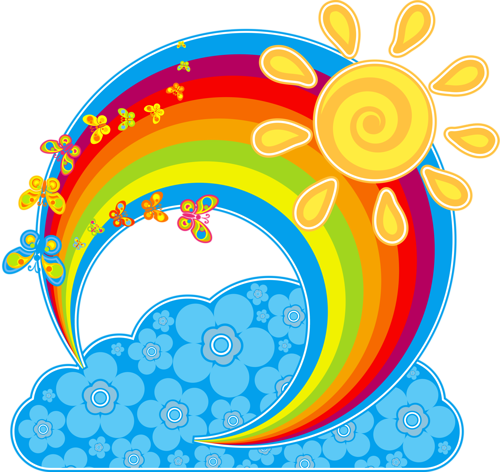 С
Экскурсия в Мемориальный музей
космонавтики
М
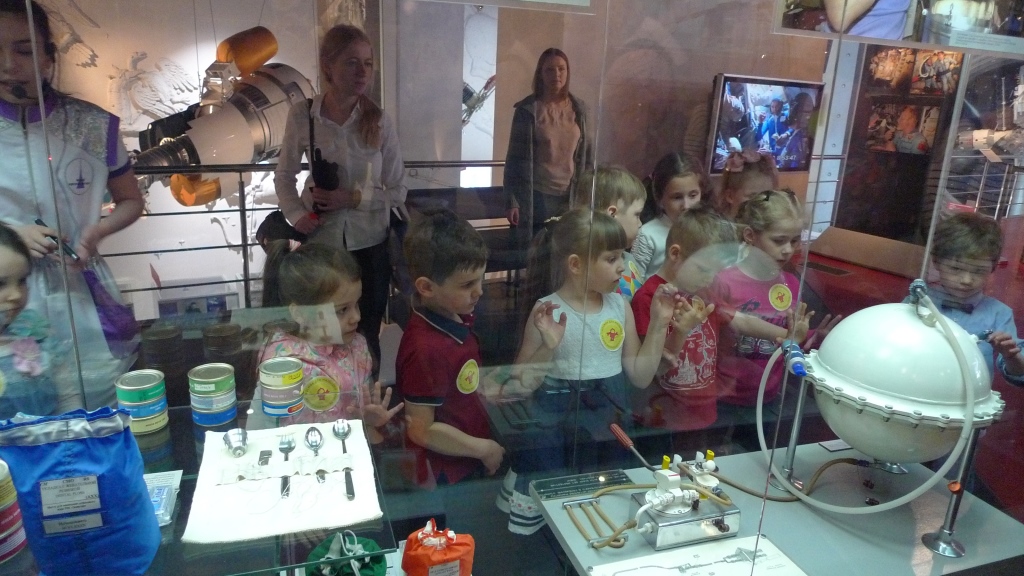 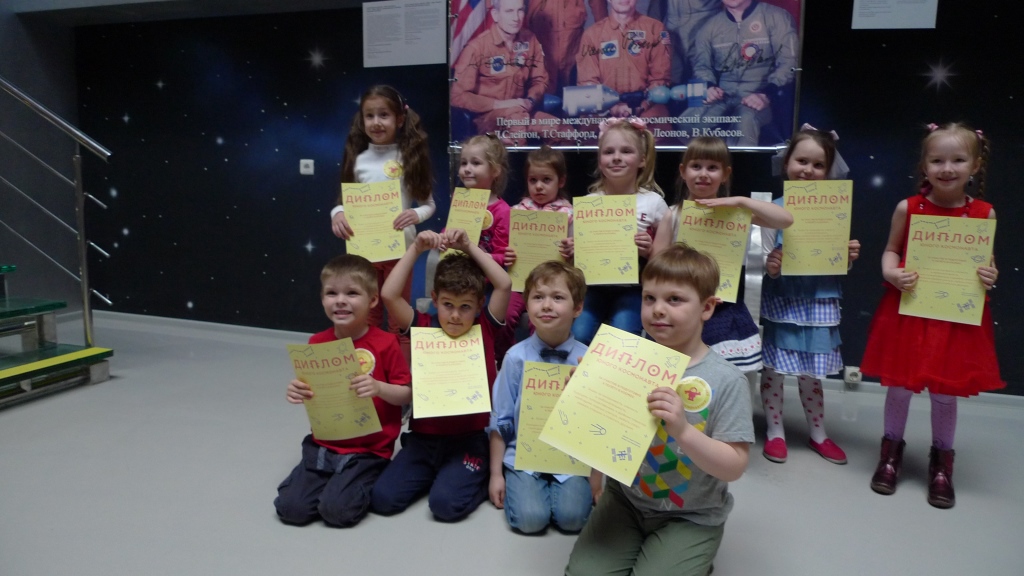 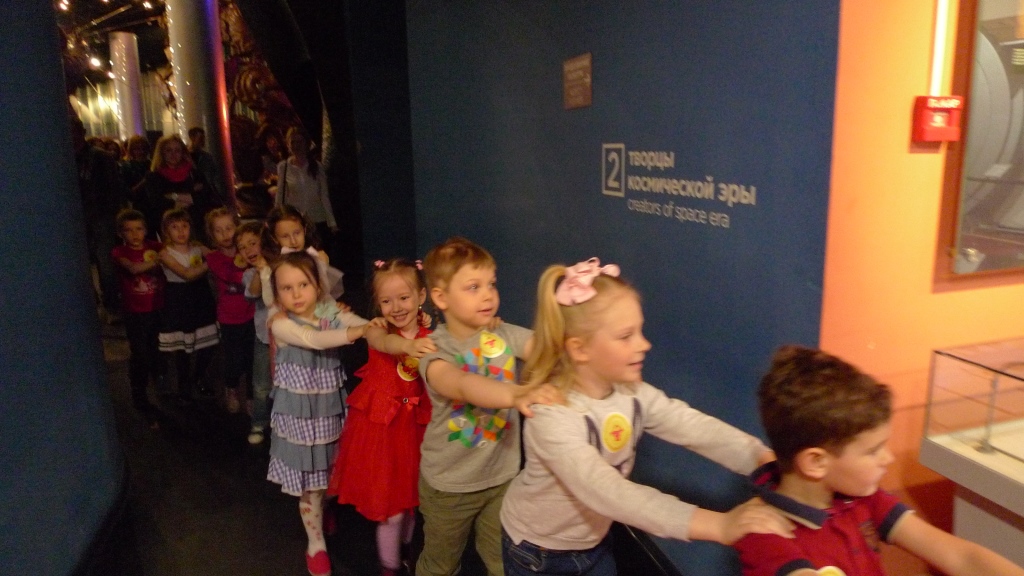 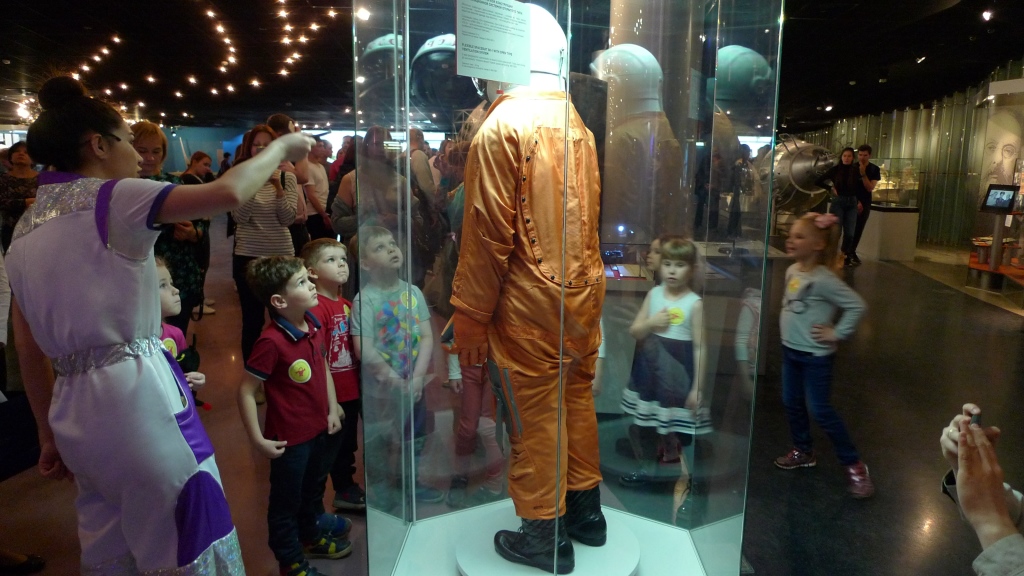 Л
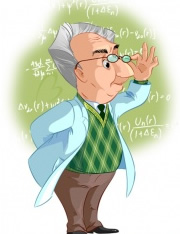 А
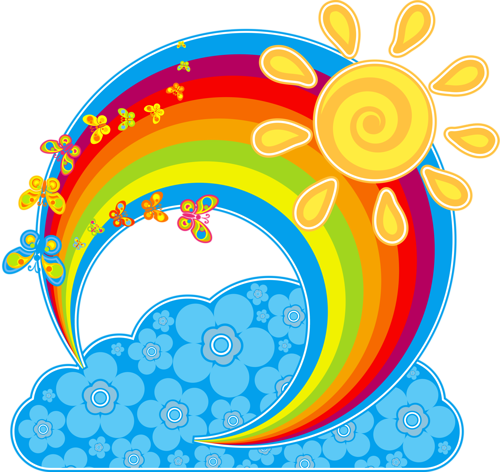 С
М
Благодарю за внимание!
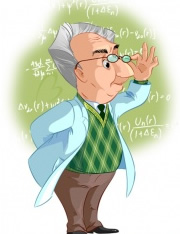 А
Л